ประมวลภาพกิจกรรมสำนักงานปศุสัตว์จังหวัดกาญจนบุรีต.ท่าล้อ  อ.ท่าม่วง จ.กาญจนบุรี
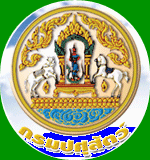 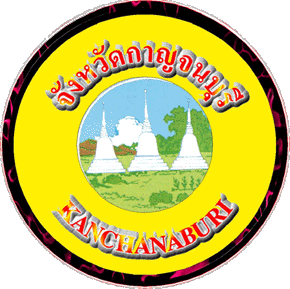 ประจำเดือน เมษายน  2557 ฉบับที่  9/2557
สำนักงานปศุสัตว์จังหวัดกาญจนบุรี  นำโดย นายสัตวแพทย์อมรินทร์ กัลล์ประวิทธ์ ปศุสัตว์จังหวัดกาญจนบุรี พร้อมปศุสัตว์อำเภอและเจ้าหน้าที่ จัดกิจกรรมสงกรานต์ประจำปี 2557 สรงน้ำพระ รดน้ำขอพร ต้อนรับปีใหม่ไทย ในวันศุกร์ที่ 11 เมษายน 2557
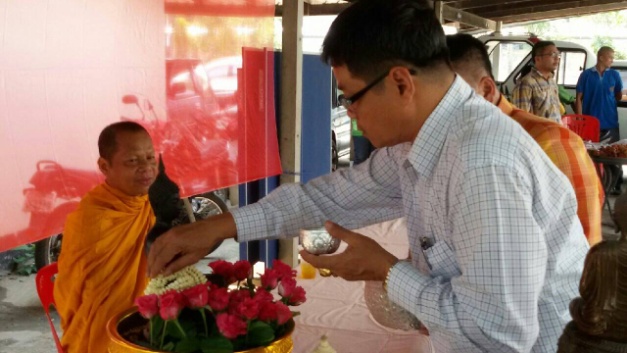 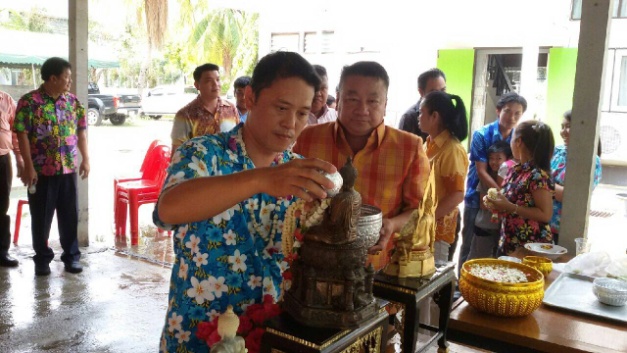 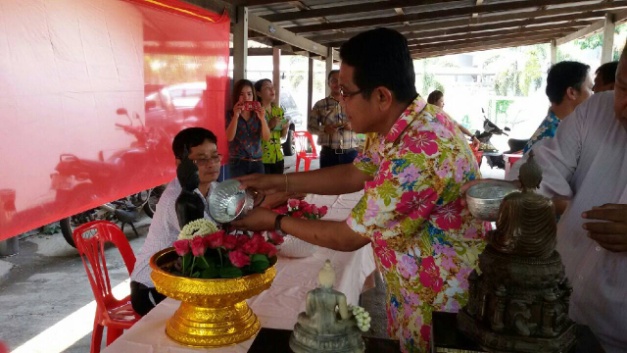 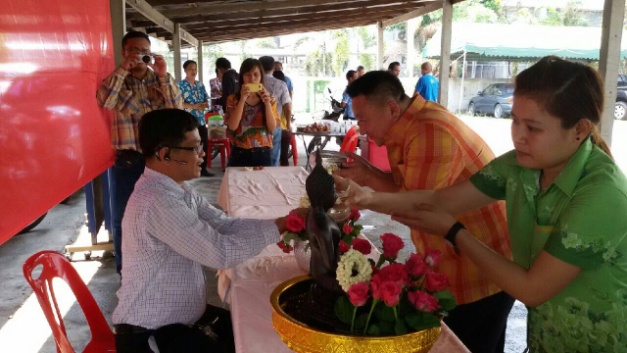 จัดทำโดย : กลุ่มยุทธศาสตร์และสารสนเทศการพัฒนาปศุสัตว์